Духовна музика.  Меса.хорал
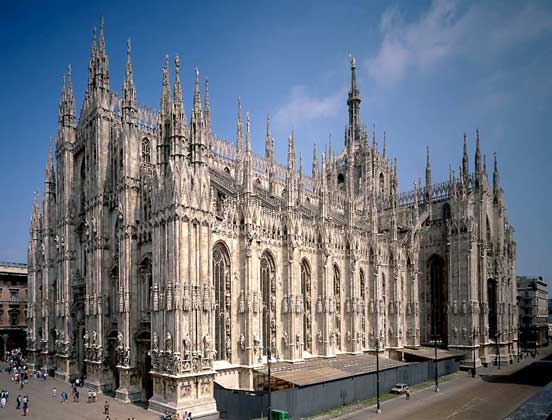 Підготувала: старший вчитель музичного мистецтва 
Бідула Наталія Михайлівна
2016р
Орга́н — найбільший і найвеличніший музичний інструмент, який коли-небудь винайшла людина. Безсумнівно він є найбільш таємничим інструментом.	Для когось він символізує красу і непохитність віри в Бога, для когось лякаючу таємничість середніх віків. Але байдужим цей музичний інструмент не залишає нікого.	Орган (лат. ORGANUM з дав.-грець ὄργανον — «інструмент, зброя») — клавішно-духовий музичний інструмент, найгабаритніший серед усіх музичних інструментів.
Церква Св. Анни (Варшава, Польща)Довжина найбільшої труби становить бл. 18 метрів. Від звучання найгучнішої труби регістра можуть лопнути барабанні перетинки.
Церква Св. Крусіс (Ерфурт, Німеччина) Найгучніший серед коли-небудь створених музичних інструментів — нині недіючий орган концертного залу Бордуок в Атлантік-Сіті.
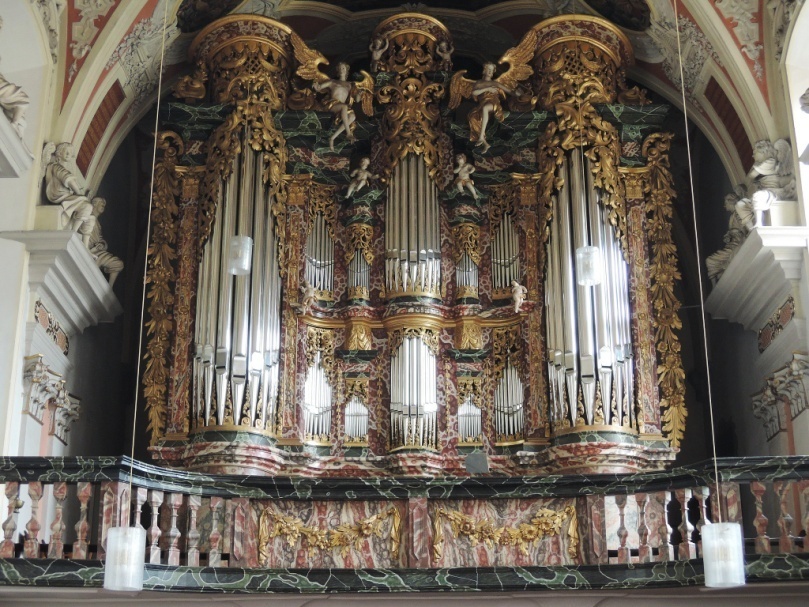 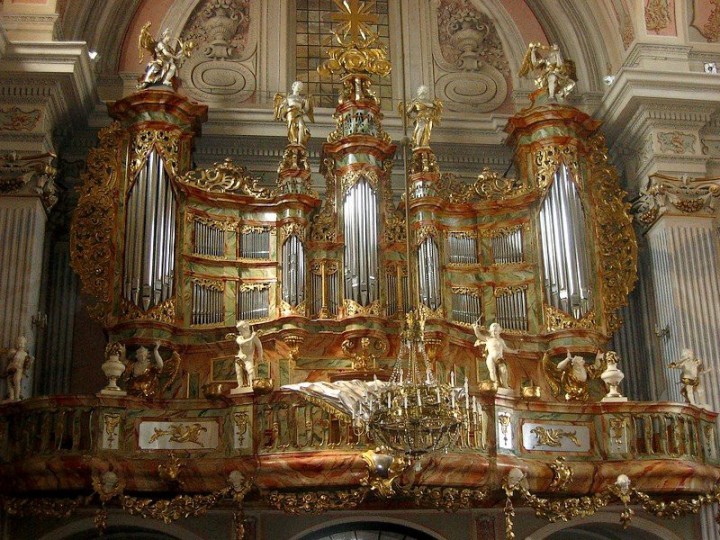 Кафедральний собор Гранади (Гранада, Іспанія)Володіє найширшим у світі тембровим набором, має найбільші і найважчі труби і найбільший робочий тиск у системі подачі повітря.
Берлінський кафедральний собор (Берлін, Німеччина)Найбільший діючий духовий орган знаходиться у Філадельфійському торговому центрі Macy’s Lord & Taylor. Його вага 287 тонн.
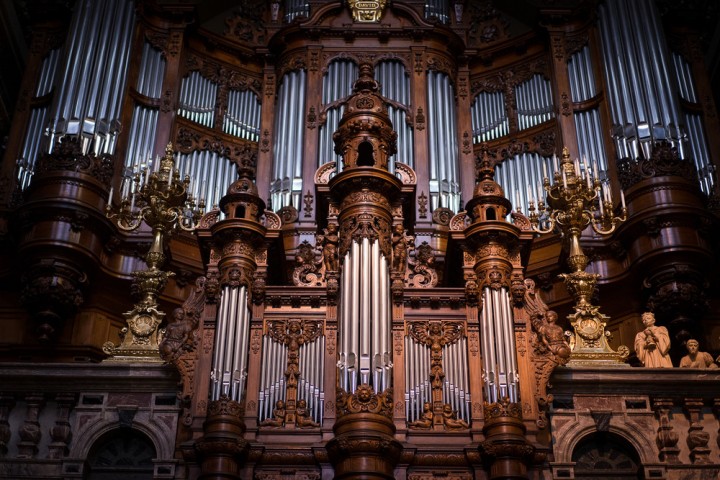 Собор Св. Стефана (Пассау, Німеччина). Найбільший церковний орган Європи
Собор Святого Петра (Трієр)
Міланський собор
Кафедральний собор у Мілані є одним із найбільших католицьких храмів світу, другим за місткістю готичним собором (після Севільського) і другим за місткістю собором в Італії (після собору святого Петра в Римі/Ватикані).
21 (31) березня 1685, Айзенах — 28 липня 1750, Лейпциг)
німецький композитор, органіст і скрипаль, один із творців світової музичної класики, вважається одним із найвидатніших композиторів світу. Його роботи давали натхнення майже кожному композитору Європейської традиції, від Моцарта до Шенберґа.
Йоган Себастьян Бах.
Українські композитори
Леонто́вич Мико́ла Дми́трович
Кири́ло Григо́рович Стеце́нко
Леонто́вич Мико́ла Дми́трович  13 грудня 1877, с. Монастирок  , в Немирівському  районі  Вінницької обл . Помер  23 січня 1921, с. Марківка.  Український композитор, хоровий диригент, громадський діяч, педагог. Автор широковідомих обробок українських народних пісень для хору «Щедрик», «Дударик», «Козака несуть».
Його обробка «Щедрика» відома у всьому світі як різдвяна колядка англ.«Carol of the Bells».
Кири́ло Григо́рович Стеце́нко  24 травня за новим стилем 1882, Квітки , Помер   29 квітня 1922 — композитор, хоровий диригент і громадський діяч. Найвищими його досягненнями вважаються «Літургія Св. Іоана Золотоуста», «Всенощна» та «Панахида», присвячена пам'яті М. Лисенка.
Лисенко Микола Віталійович
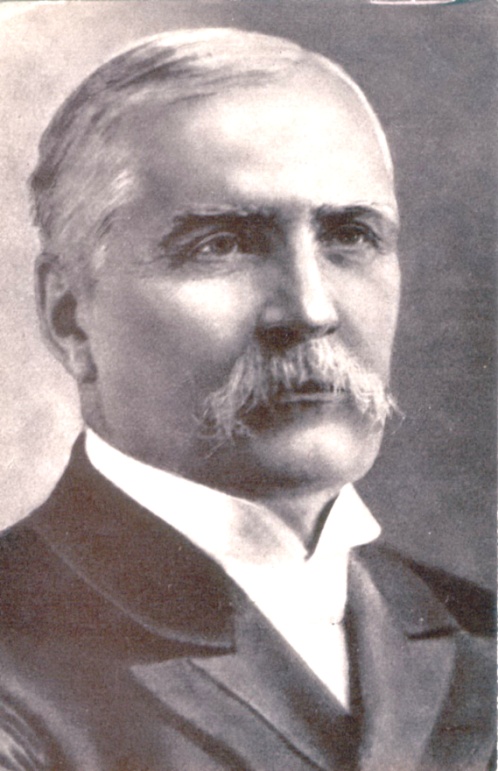 Народився 10  березня 1842 в селі Гриньки Кременчуцького повіту Полтавської губернії в родині дворянина. Духовні хорові твори 
- Кант Розп’яттю Христову («Хресним древом розп’ятого»). (Для мішаного хору)
- Діва днесь. Різдвяна псальма. (Для мішаного хору)
- Камо пойду от лица твоєго, Господи, і от Духа твоєго камо біжу...На текст 138 псалма Давидового. Концерт. (Для мішаного хору)
- Пречиста Діво, мати Руського краю. Молитва. (Псальма). [На моти лірницької пісні]. (Для мішаного хору)
- Херувимська. На канонічний релігійний текст. (Для мішаного хору)
Дмитро Степанович Бортнянський
Український композитор, співак і диригент, автор 6 опер, камерно-інструментальних творів, хорових циклічних концертів, 10 двохорних концертів, херувимських та причасних творів. Початкову музичну освіту здобув у Глухівській співацькій школі, яка готувала співаків для придворної хорової капели в Петербурзі. 
	У юному віці його вирізнили з-поміж однолітків за сильний голос і музикальність і забрали до Петербурга в хорову капелу, де він навчався у керівника капели,італійського композитора, аранжувальника Бальдассаре Галуппі. 
	Бортнянський бере участь у діяльності музичної академії в Болоньї. Його опери йшли у венеційському театрі "Сан Бенедетто".
.
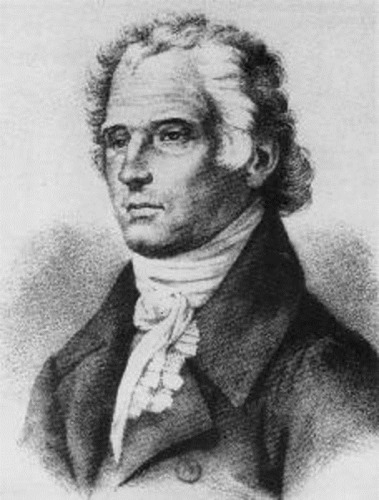 Дмитро Степанович Бортнянський .26 жовтня 1751, Глухів, Чернігівське намісництво - 10 жовтня 1825, Санкт-Петербург)
В давнину
Сучасний вигляд
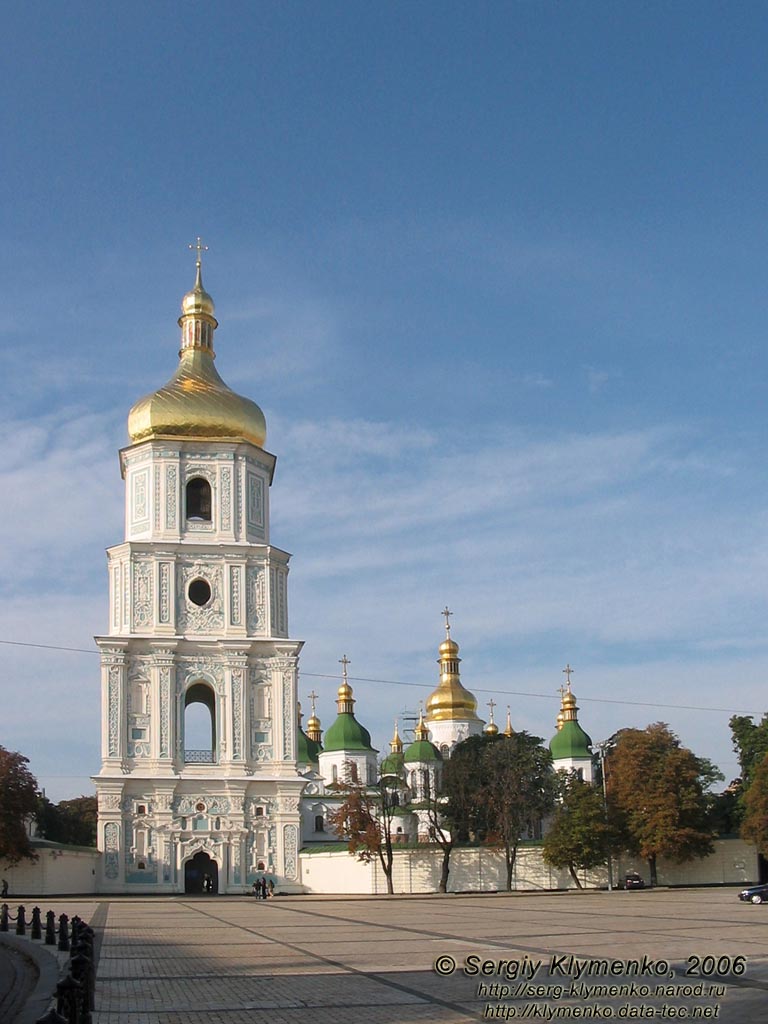 Софіївський собор
Софіївський Собор
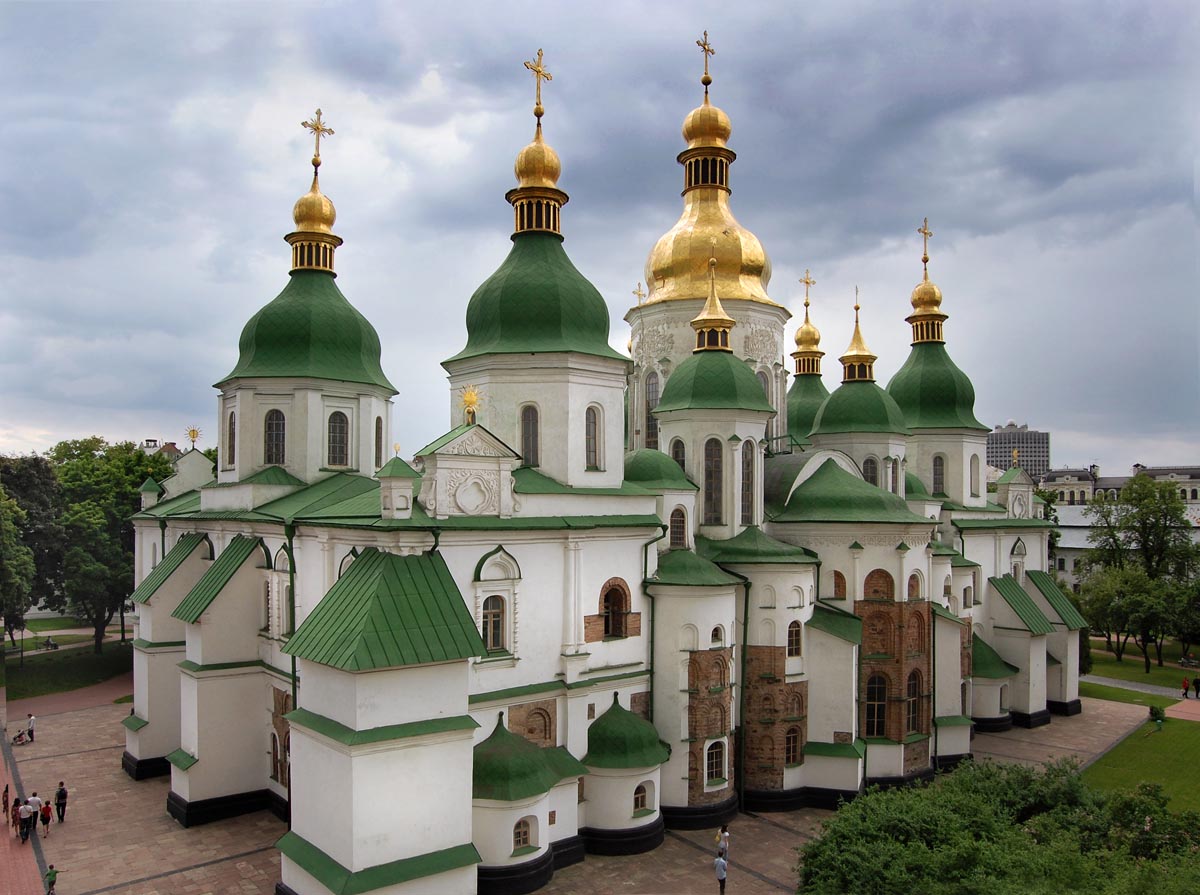 міланський Собор
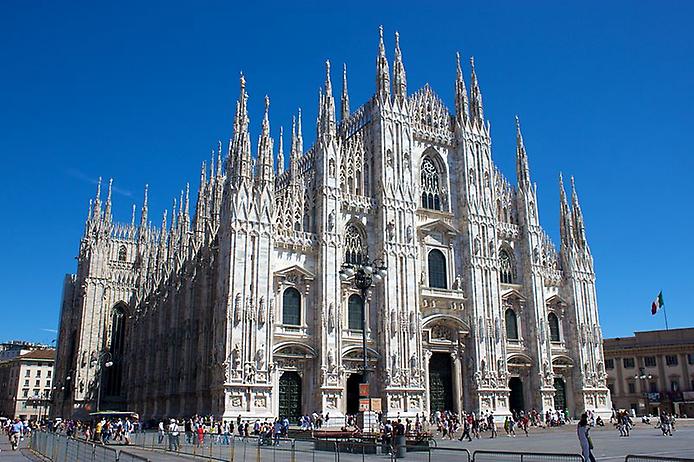